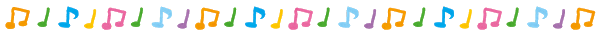 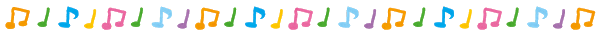 くち　　　お口をたのしく　　　うごかそう
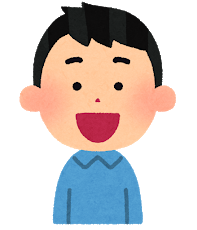 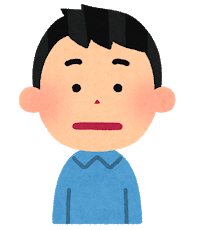 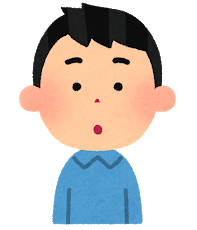 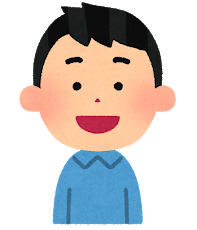 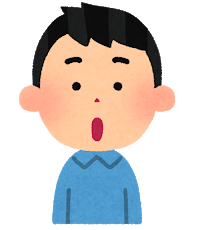 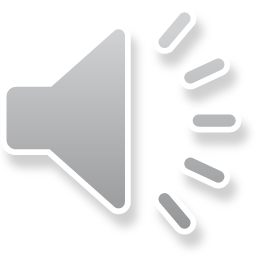 くちお口をたのしく　　　　うごかすために
くち
①口あそびをしよう
　　 おと
②音あそびうたをよもう
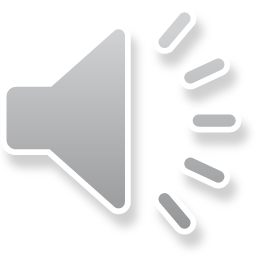 口あそびをしよう
しょくじ　　　じかん
食事の時間に
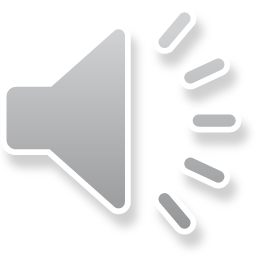 口あそびをしよう　食事の時間に
＜うどんすいあげきょうそう＞

うどんやスパゲティを
たべるとき、はしのほうを
くわえて１本のめんを
口の中にすいこむ。
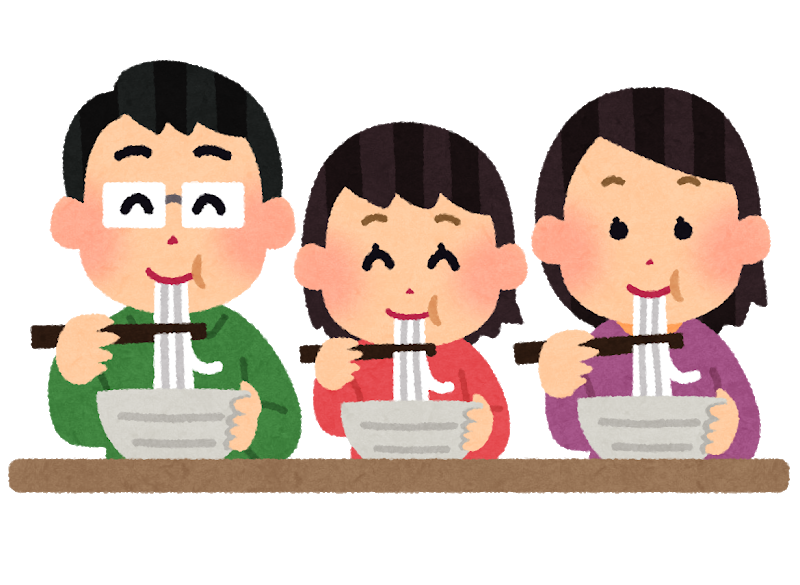 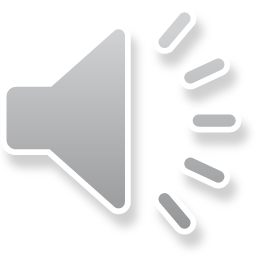 口あそびをしよう　食事の時間に
＜こめとりあそび＞

ごはんつぶを、くちびるの
いろいろなところにつけて
舌先でとる。
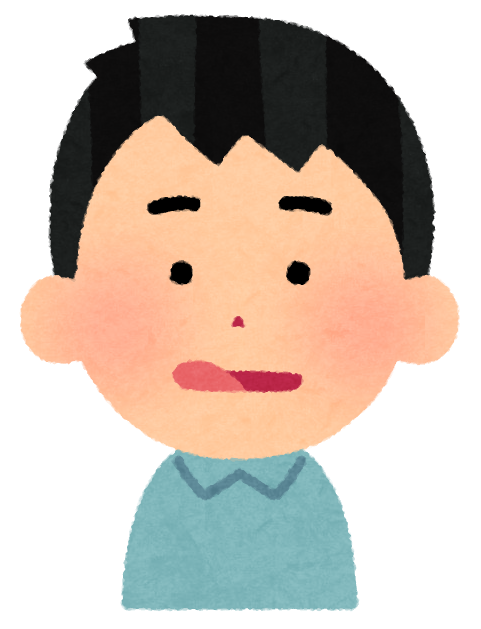 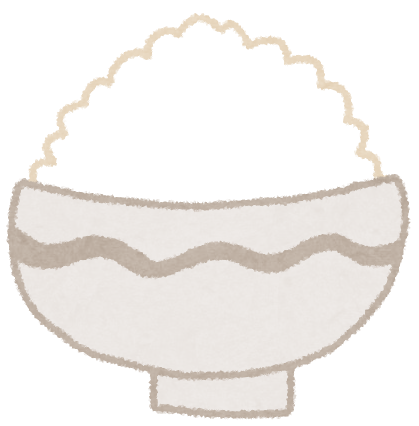 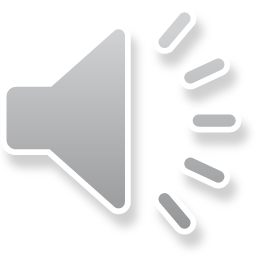 口あそびをしよう
じかん
おやつの時間に
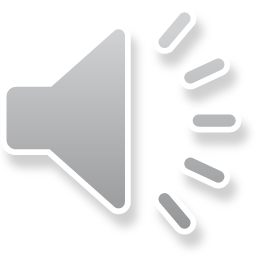 口あそびをしよう　おやつの時間に
＜たねとばし＞

スイカやぶどうを食べた
とき、たねをとばして
お皿の中に入れたり
あきばこをまとにして
あてたりする。
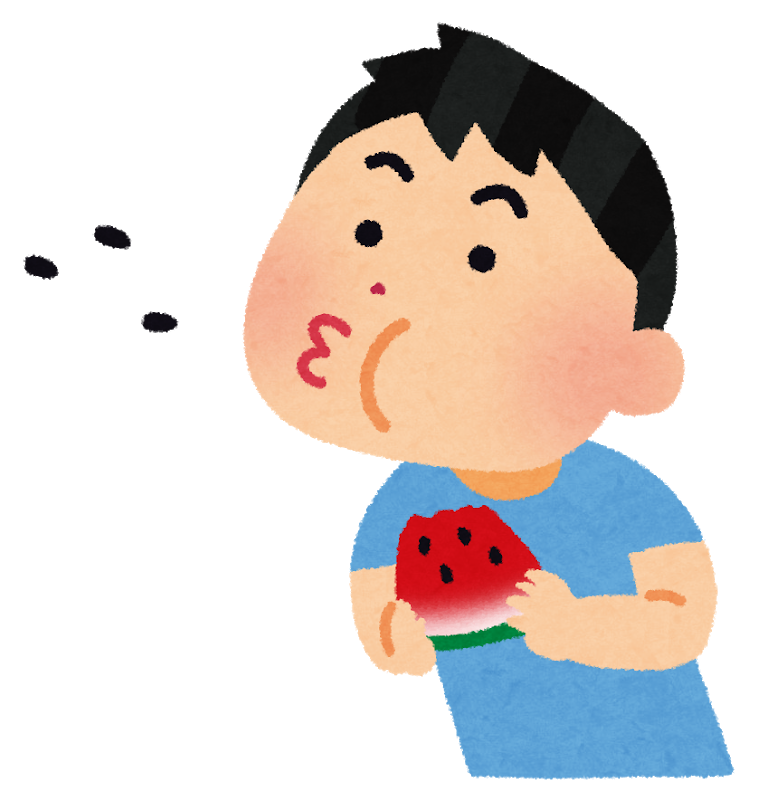 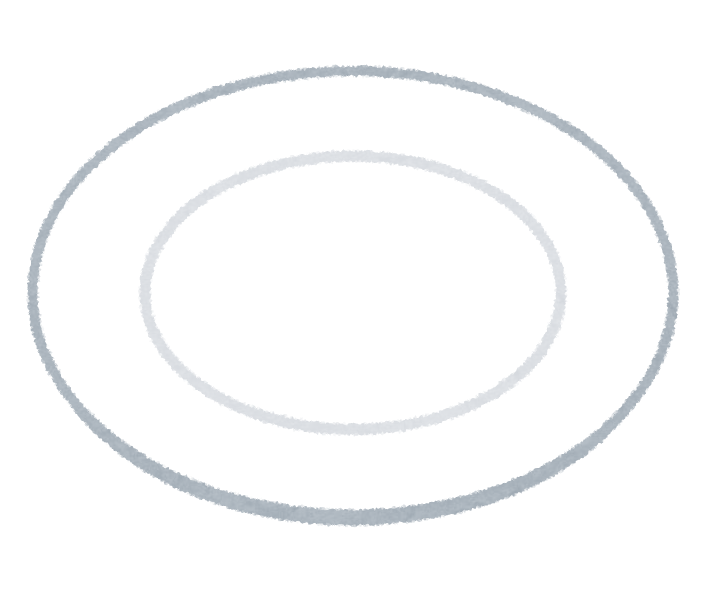 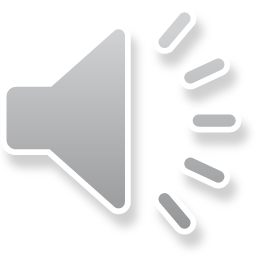 口あそびをしよう　おやつの時間に
＜魚あて＞

魚のかたちをしたおかしを
目をつぶって口の中に入れ
形を舌でたしかめて
その魚の名前をあてる。
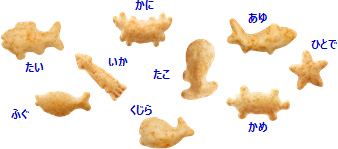 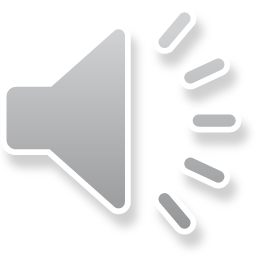 口あそびをしよう　おやつの時間に
＜スティックがしのポリポリ食べ＞

スティックがしのはしを
口にくわえて、手をつかわず
そのまま口だけで食べる。
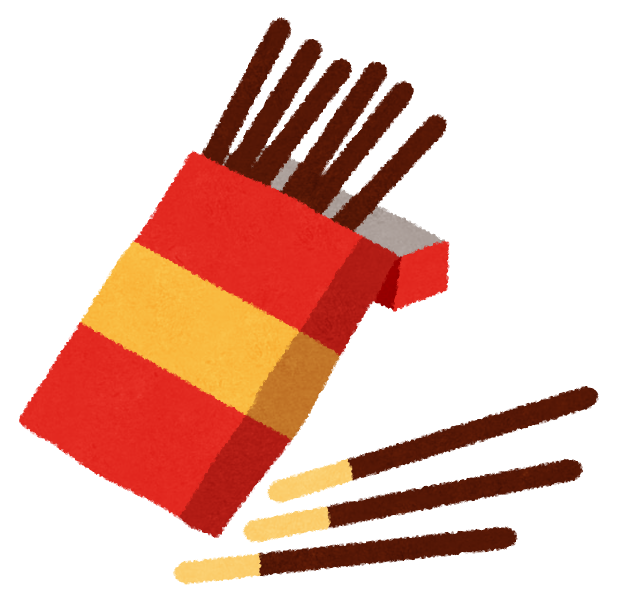 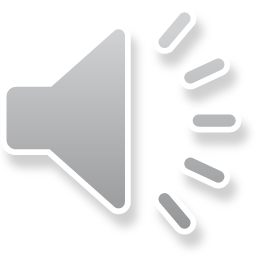 口あそびをしよう
つくってあそぼう
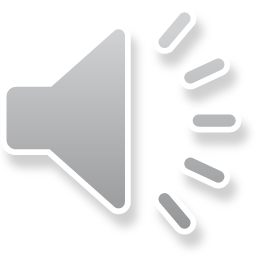 口あそびをしよう　つくってあそぼう
＜かみぶえ＞

かみをおって、あなをあけ
ゆびでかるくはさんで
いきおいよく息をふき
入れると、ピーっと大きな
音がでる。
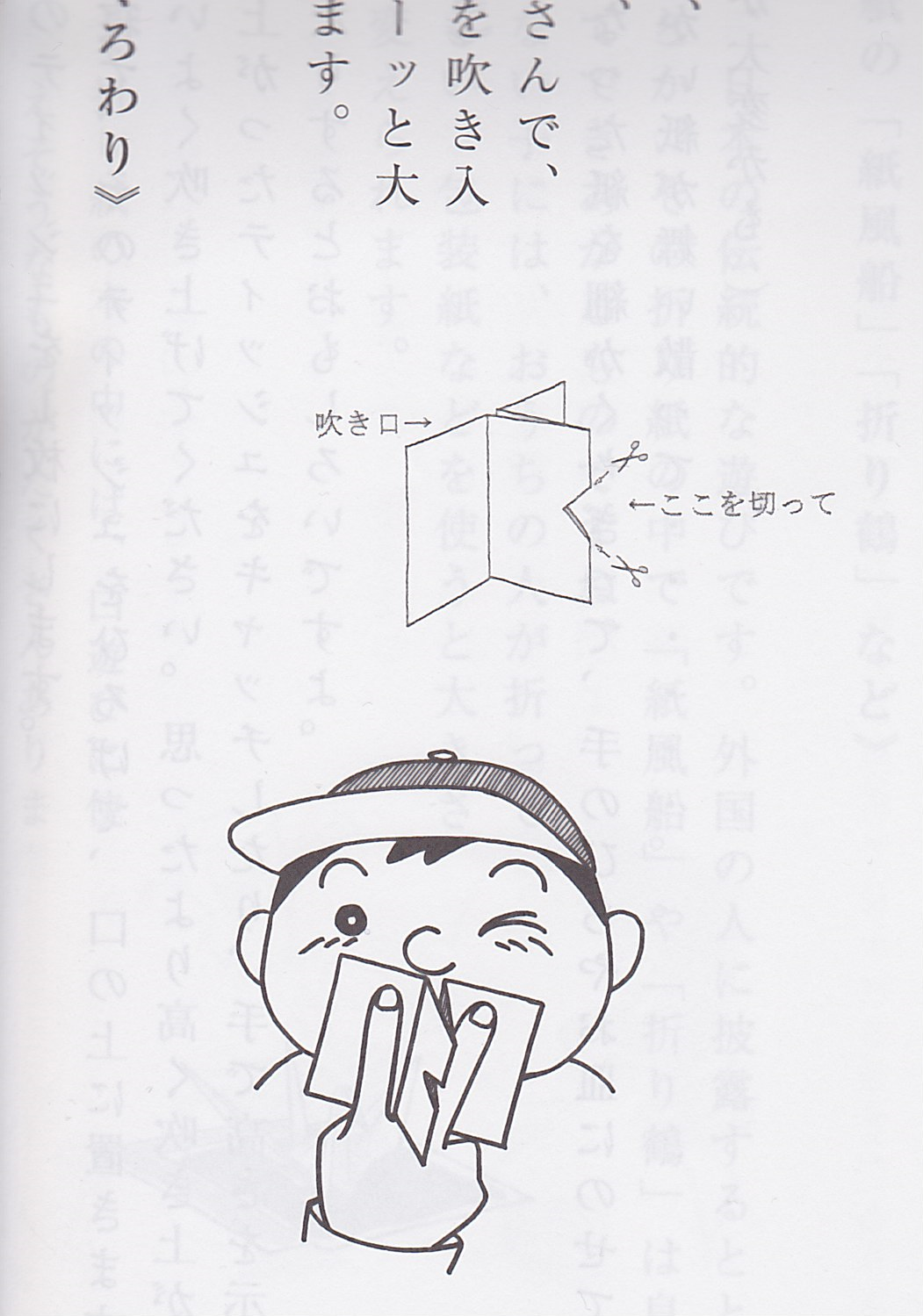 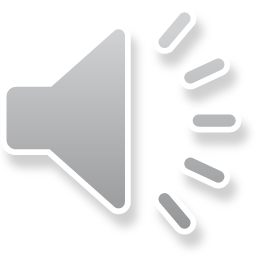 口あそびをしよう　つくってあそぼう
＜さかなつり＞

おりがみやほうそうしを
切って、いろいろな魚を
作り、魚をならべてストロー
ですいあげる。
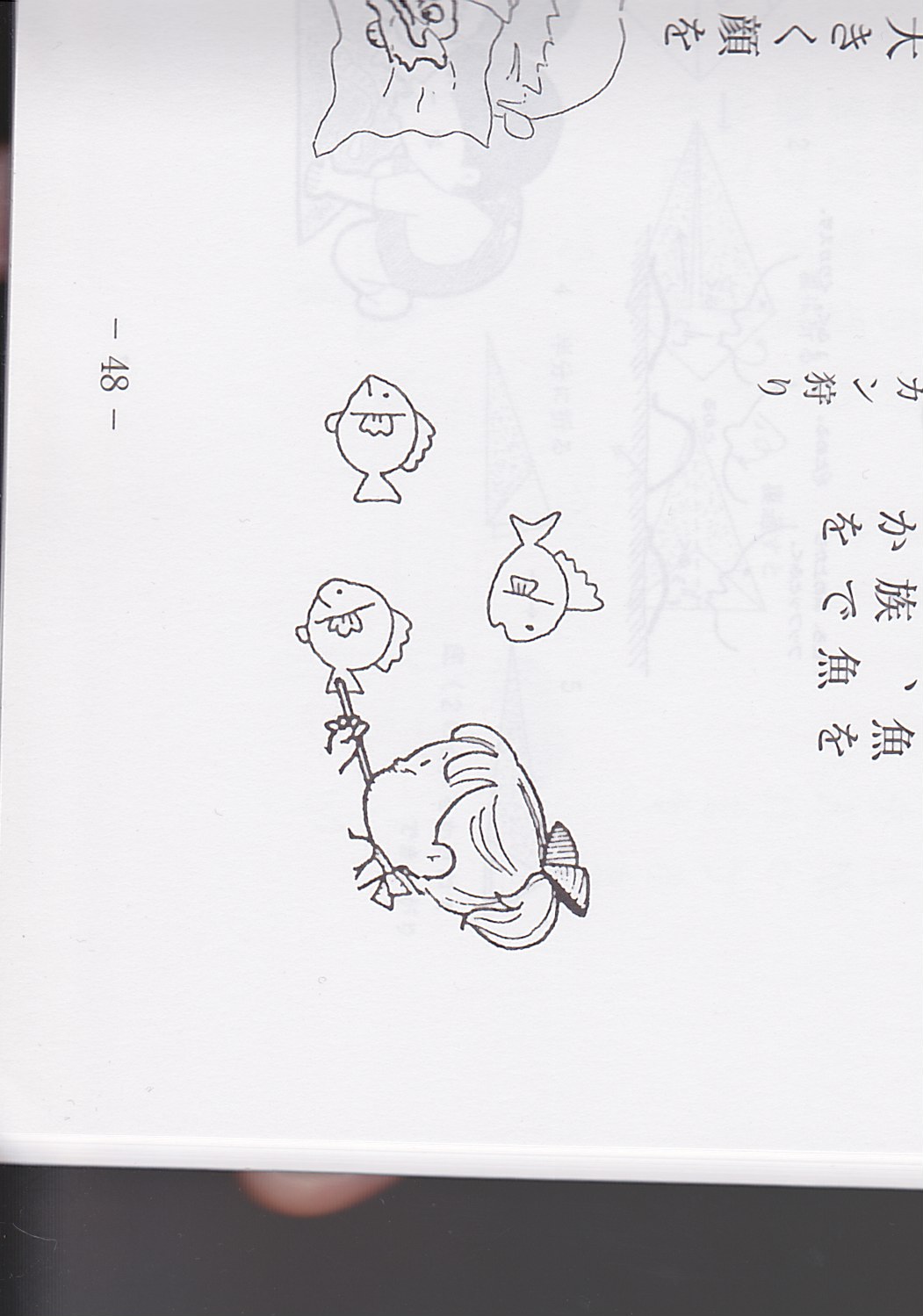 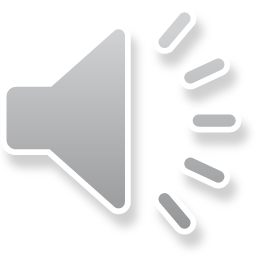 『正しい発音が育つための口育て・口遊び』 ＮＰＯ法人・全国ことばを育む会　参照
音あそびうたをよもう
♪あいあいうえお♪
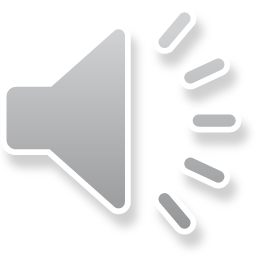 あいあいうえお

あいあい　うえお
いえいえ　おあう
おいおい　あうえ
ういうい　えあお
えいえい　うおあ
あいういえいおい
あいいいい
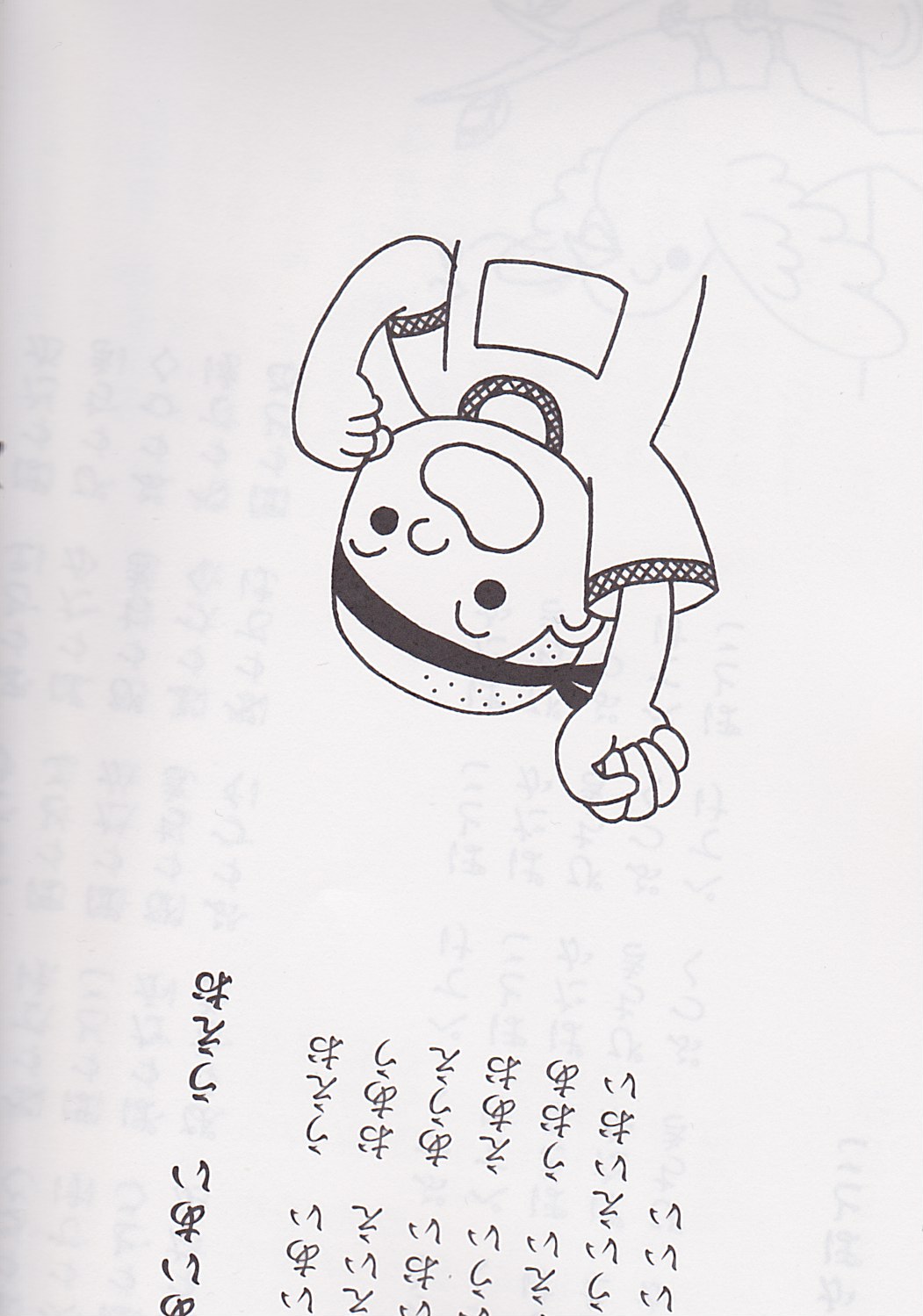 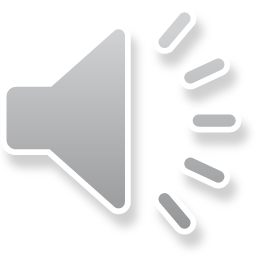 音あそびうたをよもう
♪ぱばまうた♪
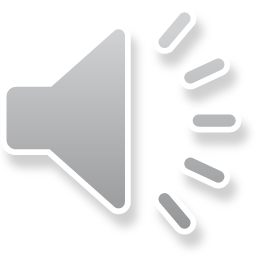 ぱばまうた

ぱん ぴん ぷん ぺん ぽん
ばん びん ぶん べん ぼん
まん みん むん めん もん
ぱぱん ぴぴん ぷぷん 
ぺぺん ぽぽん
ばばん びびん ぶぶん 
べべん ぼぼん
ままん みみん むむん 
めめん ももん
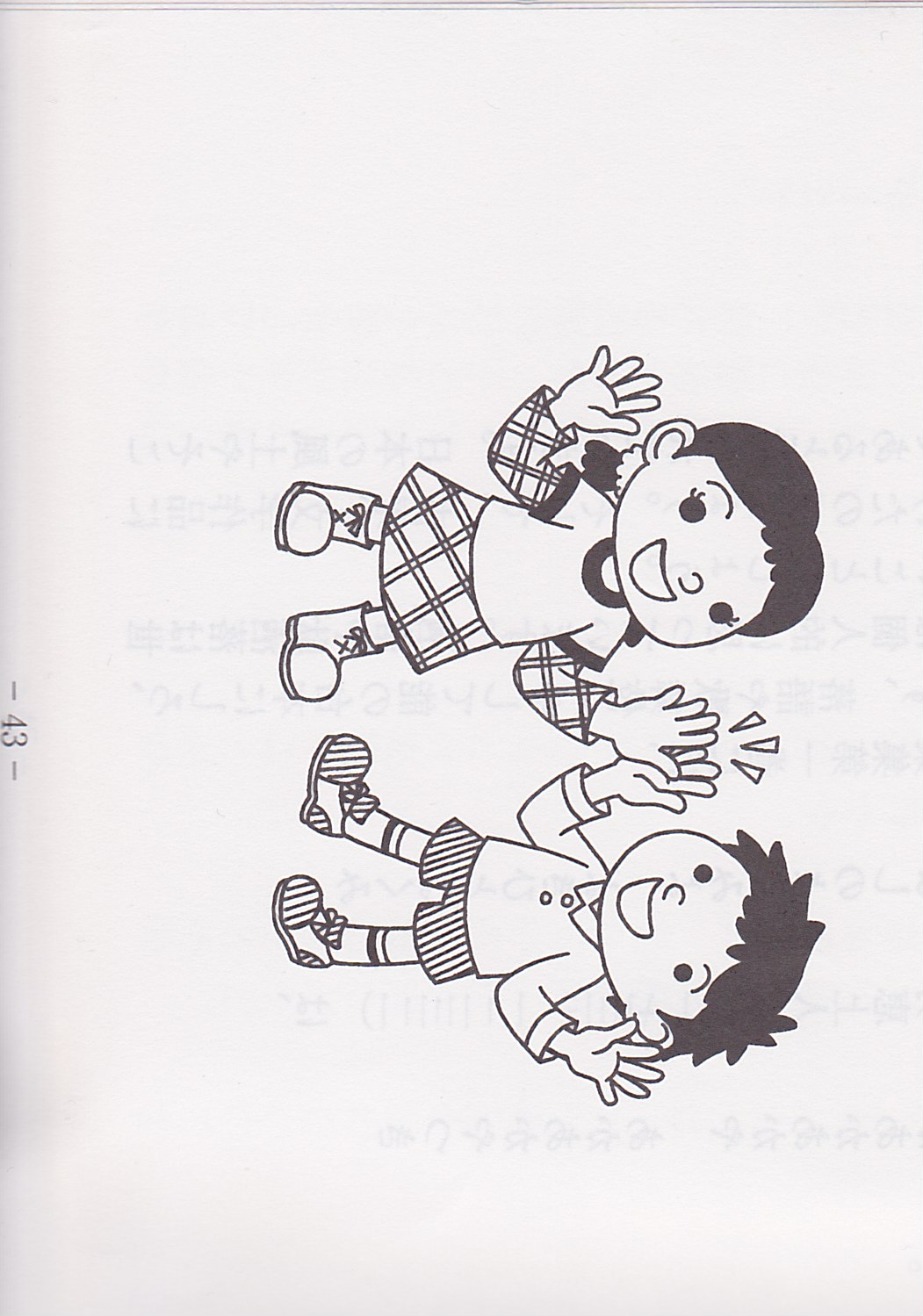 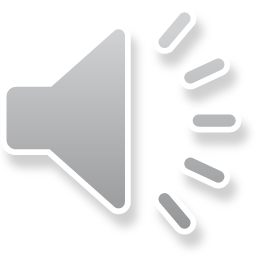 『ぱたかぽとこうた・発話運動を育てるための音遊びうた』 ＮＰＯ法人・全国ことばを育む会　参照